Elasticity of Demand
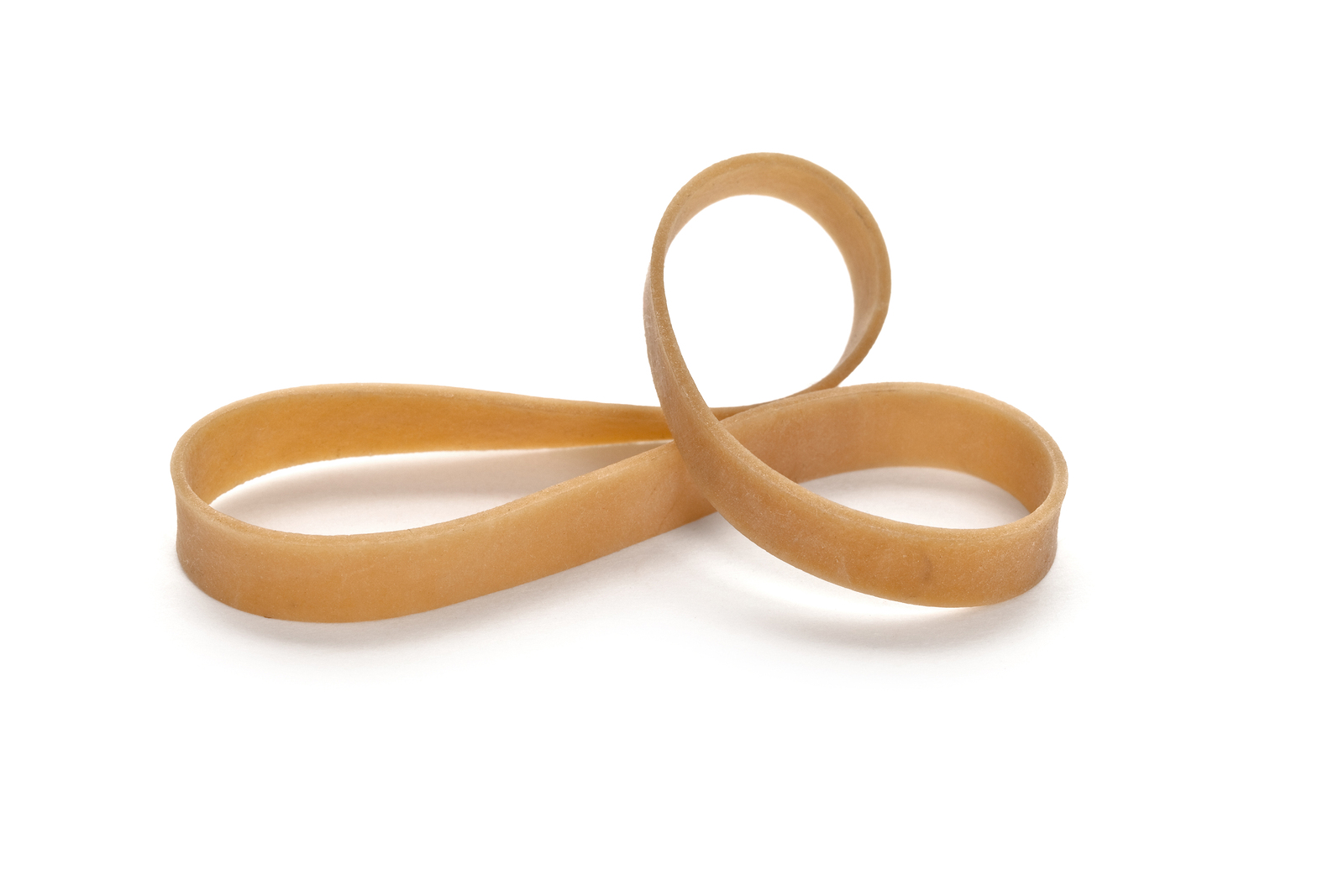 To start:
List as many different things as you can think of, that will impact the levels of demand for a product…
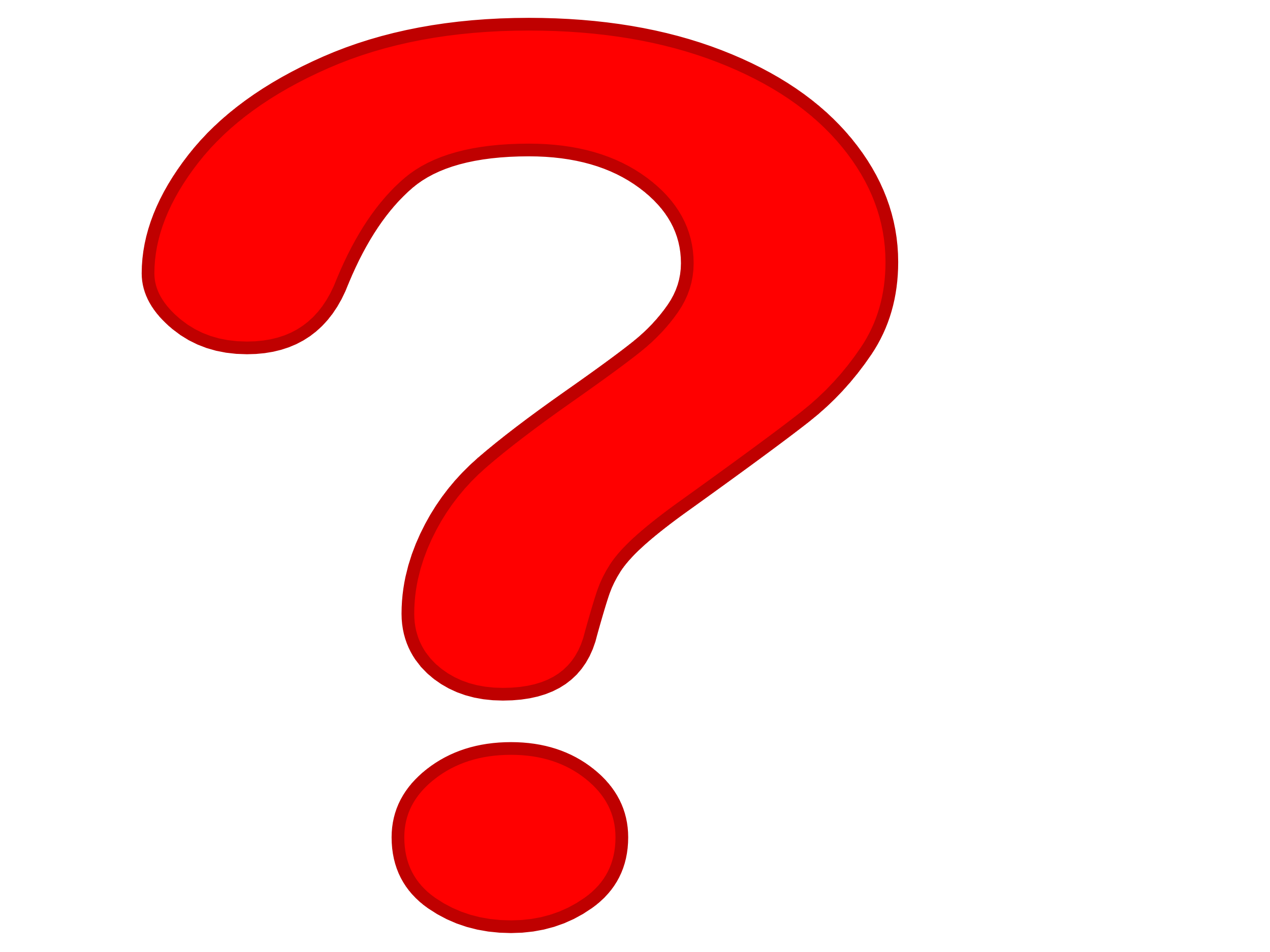 Your answers may have included…
Price
Price of substitute goods
Price of complimentary goods
Supply/availability
Trend/fashion/season
Location
Income
Interest rates
Consumer confidence
Quality
Marketing
Weather
Turning this into an exam question…
How can changing levels of income affect the levels of demand for a product? (6 marks)

How would we approach this question?
State point: If consumer income levels rise, there will be an increase in demand for luxury products.
1. Luxury goods are expensive. 
2. This means that if income levels rise, consumers have more money, 
3. The impact of this is that they have greater levels of disposable income then they more likely to buy expensive goods.
4. This would mean that businesses selling luxury goods will see a rise in sales if income levels go up.
5. This would lead to an increase in profits for these businesses.
Your turn…
How can falling levels of interest affect the levels of demand for a product? (6 marks)
If interest rates fall, then demand for (luxury) products are likely to increase.
If interest rates fall, then consumers are less likely to save their money.
This is because they will not receive as much interest on their savings.
Therefore, instead of saving their money, consumers are likely to spend it on goods.
This means businesses will see increased levels of revenue.
This in turn would lead to greater profits for businesses (selling luxury goods).
If interest rates fall, then demand for products are likely to increase.
If interest rates fall, then businesses will see a fall in costs
This is because interest payments on loans will fall
This would reduce a business’s overall fixed costs
This could mean the business is able to lower its prices and pass these savings on to customers
This in turn would lead to an increase in demand
Price elasticity of demand (PED)
What is the general principle when it comes to the relationship between price and demand?
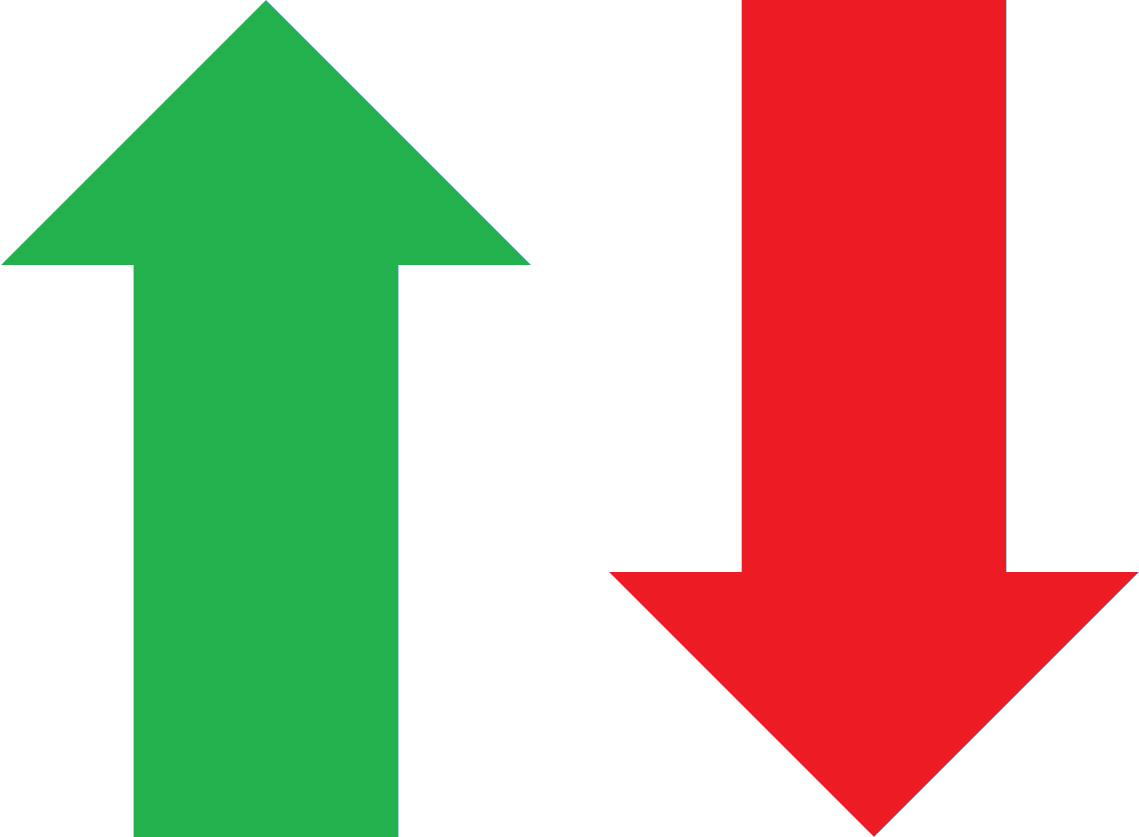 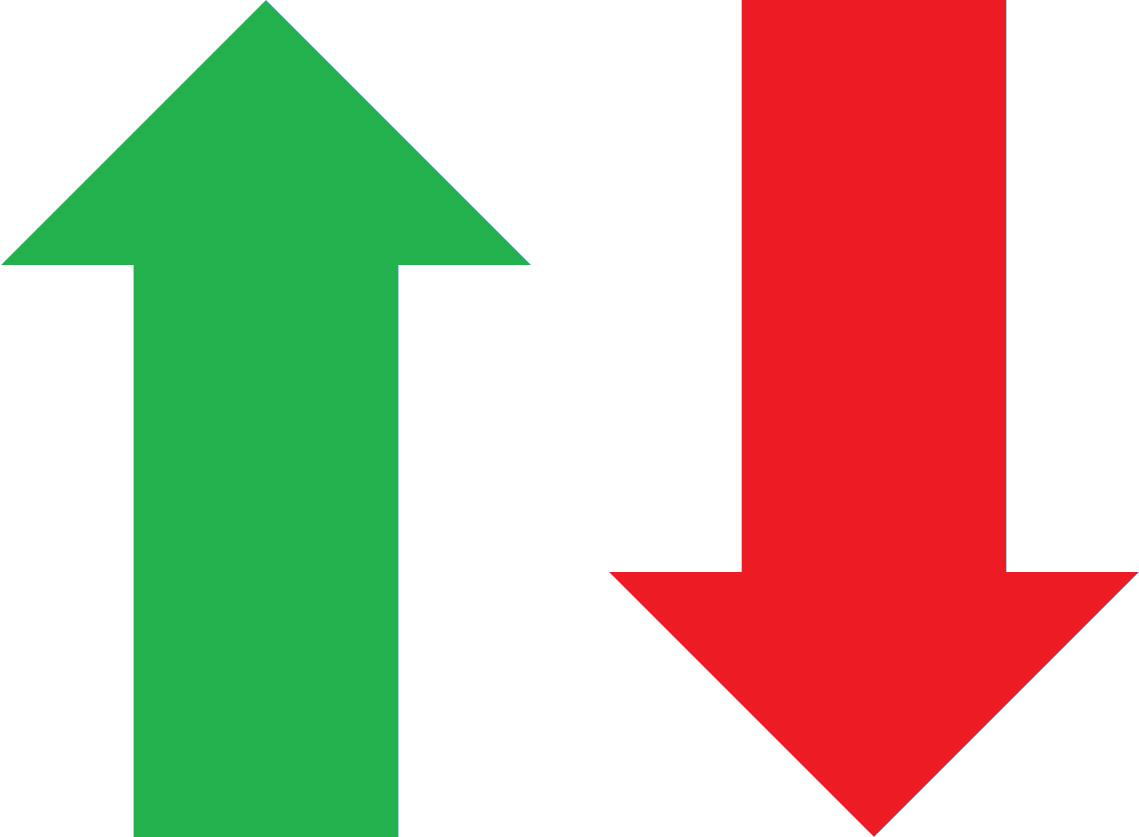 DEMAND
PRICE
DEMAND
PRICE
PED
Key term: Price elasticity of demand measures the degree to which demand will change in response to a change in price.

Let’s break this key term down – why do we call it elasticity?
Where have you heard this term before?
What does elastic do?

In simpler terms, it measures how much demand changes when you change your price – it is the ‘stretchiness’ of demand in relation to a price change

Example: If you increase the price of an iPad by £5, what will happen to demand?

Example: If you increase the price of a Ferrari by £5,000, what will happen to demand?

Example: If you increase the price of a loaf of bread by 60 pence, what will happen to demand?
PED
How to calculate PED – it is a simple formula that requires one of the same calculations we have used already this year - % change

PED = 	percentage change in quantity demanded				     percentage change in price

You may also see this expressed as:

PED =  ∆ Quantity Demanded  	or	∆ QD 	
	 	  ∆ Price				∆P
Question…
How do we calculate % change?

New figure – Original figure     x100
	Original figure

Therefore, to calculate PED, you just use the above calculation twice.
Challenge Question…
As there is an inverse relationship between price and demand, what does this mean we will always see in the answer to our calculation?

A negative answer or a minus before the answer

When we give our PED figure we can discount the minus (-)

Super challenge question – can you think of any goods that will see an increase in demand as price goes up and vice versa?

Giffen goods (vouchers used to bring prices down) and Veblen goods (super premium products that are status symbols in society)

Giffen and Veblen goods are not on your syllabus so you do not need to remember these
PED Example
A product increases its price from £100 - £110 and demand falls from 240 units to 180 units
	% change = New figure – Original Figure	x 100
			Original figure
To calculate % change in price:
	(110-100)/100 x 100 = 10%	

Then do the same for demand:
	(180-240)/240 x 100 = -25%

Therefore using the equation PED
	PED  = -25% / 10% = -2.5    or PED = 2.5
Exam tip: 
There will be no need to calculate this in the examination – but it is important to learn this as you may have to work backwards
14
Your go…

Price rises from £11 to £13
18.18%
Demand falls from 76 units to 52 units.
-31.58%
PED = 1.73

Price falls from £110 to £99
-10%
Demand increases from 25,000 units to 31,000 units
24%
PED = 2.4

Price rises from £4,500 to £4,700
4.44%
Demand falls from 35,000 units to 34,500 units
-1.43%
PED = 0.32
[Speaker Notes: 500]
What do the answers mean?
PED>1		    PED = 1      	     PED = 0 to 1	          PED = 0
If PED = 0 then demand is perfectly inelastic – demand does not change when price changes

If PED is between 0 and 1 (% change in demand is smaller than the % change in price), then demand is inelastic. The closer the number is to 0, the more inelastic demand is to a change in price

If PED = 1 (% change in demand is the same as the % change in price), then demand is unit elastic (unitary elasticity) e.g. a 15% rise in price would lead to a 15% fall in demand

If PED > 1 then demand responds more than proportionately to a change in price i.e. demand is elastic. The greater the number more than 1, the more elastic demand is to a change in price

GO BACK TO THE PREVIOUS 3 ANSWERS AND STATE WHETHER THEY ARE PRICE ELASTIC OR PRICE INELASTIC
A new type of question…
A product has a PED of 2.6 and sells 5,000 products.

Next year price is expected to increase by 3.5%

Calculate the projected number of sales for next year:

-2.6 = 	    x  
	+3.5%

-2.6 x 3.5 = -9.1%

5000 - 9.1% = 4,545 sales
Your turn
Next year, an increase in inflation means prices of most products are likely to rise by 2%. Please calculate the new levels of sales for the products above:
What factors can impact the PED of a product?
Please complete the mindmap section of your workbook
What factors can impact the PED of a product?
Necessity – the more necessary a product, the more inelastic the demand (e.g. Bread and milk) However, a reduction in price will not tend to encourage buyers to purchase more
Habit – the stronger the habit, the more inelastic the demand (e.g. Cigarettes, alcohol, chocolate, TV)
Availability of substitutes – the greater the availability of close substitutes, the more elastic the demand – think petrol in a city or the countryside
Brand loyalty – the greater the level of brand loyalty, the more inelastic the demand (e.g. Someone who insists on wearing Armani)
Proportion of income spent on a product – consumers will be less concerned about price rises if a product takes up a small percentage of their income and vice versa (e.g. Matches/cars)
Consumer income – Wealthier people are less worried about price increases. Wealthier areas can increase prices because demand for their products will be more inelastic
Time – if price changes, consumers will often look around for alternatives before deciding to switch to another product. Therefore, price changes tend to have less impact in the short term
Factors impacting elasticity
Why does the US government know that it can increase the price of cigarettes?

https://www.youtube.com/watch?v=6c08xqCvIs8







Extension – whilst it generates more income for the government, what potential problems could this cause?
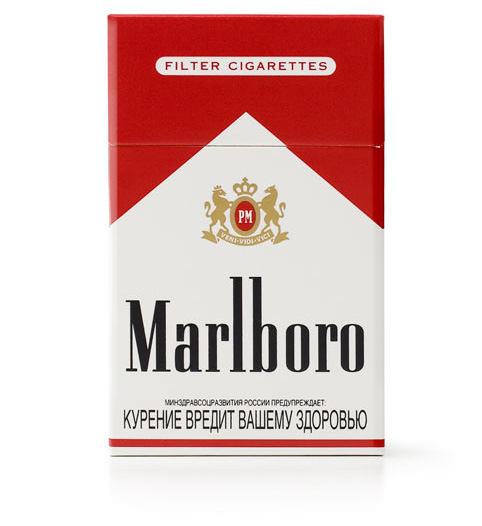 Impact of elasticity on revenue
Please read the next sections of your workbook on elasticity and revenue.

We will then discuss as a class.
Effect of price elasticity of demand on sales revenue and profit
Inelastic demand – if demand for a good is inelastic, when its price rises the quantity demanded falls by a smaller percentage. 

This means that the impact of the price increase will outweigh the relatively small percentage change in demand, so sales revenue will increase

As you are producing less, costs will be lower, so costs will fall as revenue increases

A PRICE RISE WILL ALWAYS INCREASE SALES REVENUE AND PROFIT IF PRICE ELASTICITY OF DEMAND IS INELASTIC
A PRICE FALL WILL LEAD TO LOWER SALES REVENUE AND PROFIT IF PRICE ELASTICITY OF DEMAND IS INELASTIC
Elastic demand – if demand for a good is elastic, when its price rises the quantity demanded falls by a larger percentage. 

This means that the impact of the price increase will be outweighed by the relatively large percentage change in demand, so sales revenue will decrease

this doesn’t necessarily mean a decrease in profit
it will be cheaper to produce less goods so costs will fall as well as income
if costs fall by more than income, profit will still be improved
if costs fall by a smaller amount, profit will fall

THUS, A PRICE RISE WILL ALWAYS DECREASE SALES REVENUE IF PRICE ELASTICITY OF DEMAND IS ELASTIC, BUT THE EFFECT ON PROFIT WILL DEPEND ON COST SAVINGS

IN THE CASE OF A PRICE FALL, THE SALES REVENUE OF A GOOD WITH A PRICE ELASTIC DEMAND WILL ALWAYS INCREASE. HOWEVER, THE UANTITY DEMANDED RISES AND SO PRODUCTION COSTS WILL RISE. THEREFORE, IT IS IMPOSSIBLE TO PREDICT THE EFFECT ON PROFITS WITHOUT KNOWING THE COSTS OF PRODUCTION
Unitary elasticity – if demand for a good is unitary, sales revenue will be the same whether price rises or falls

A price rise would then be advisable if the business is aiming to increase profit, because this means a lower volume of sales would be required, which would enable production costs to fall

However, the business may not increase price if it has other aims, such as increasing market share
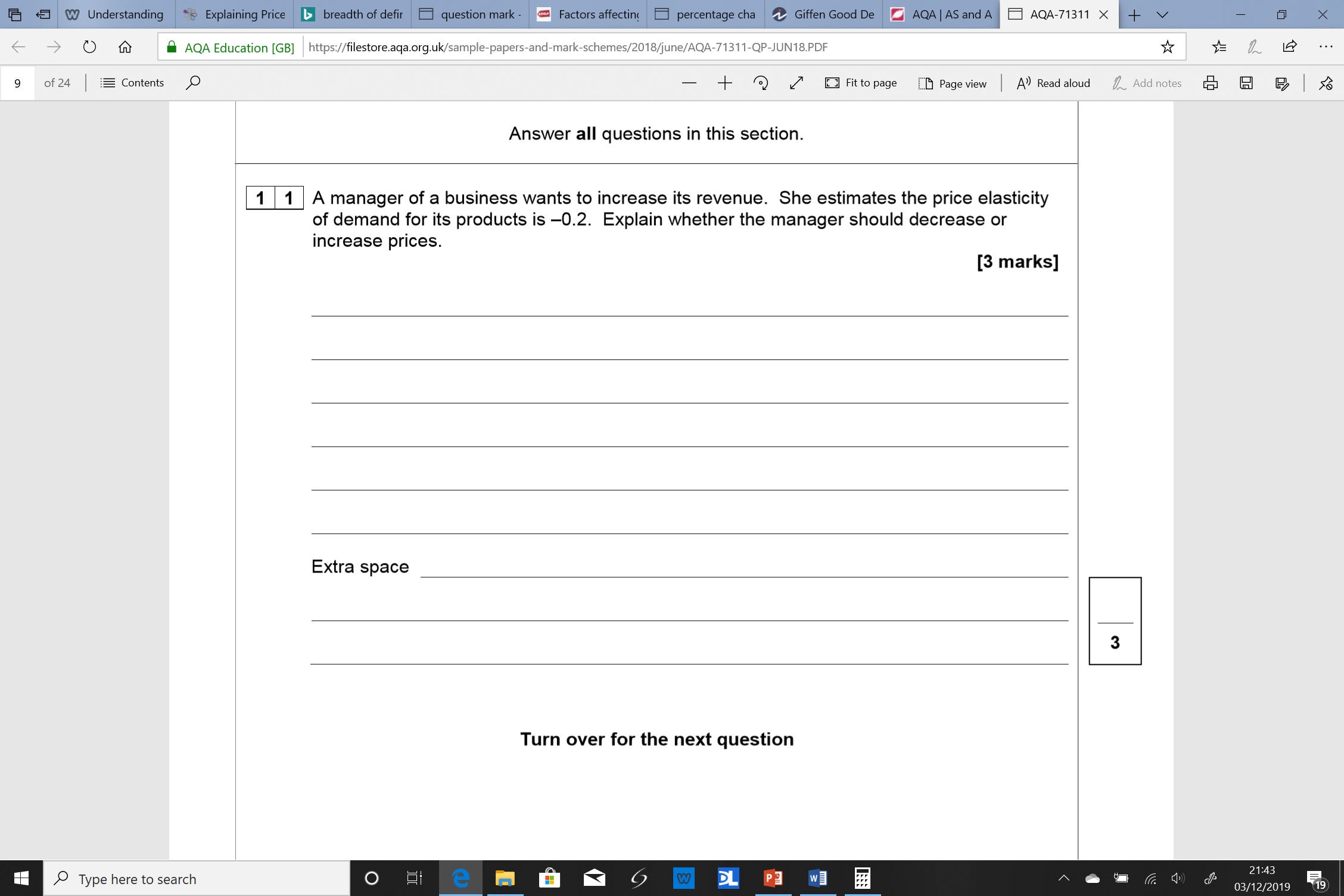 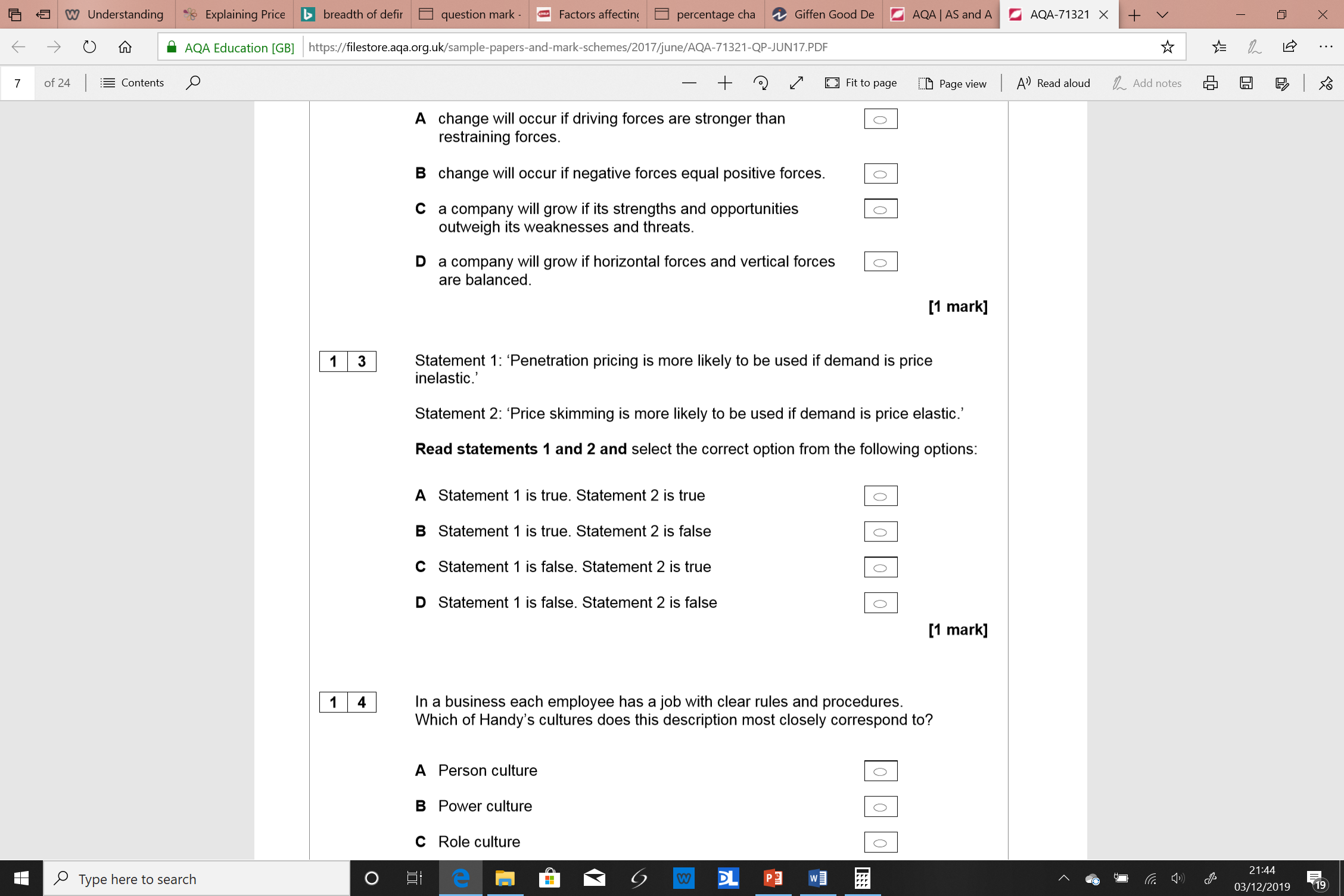 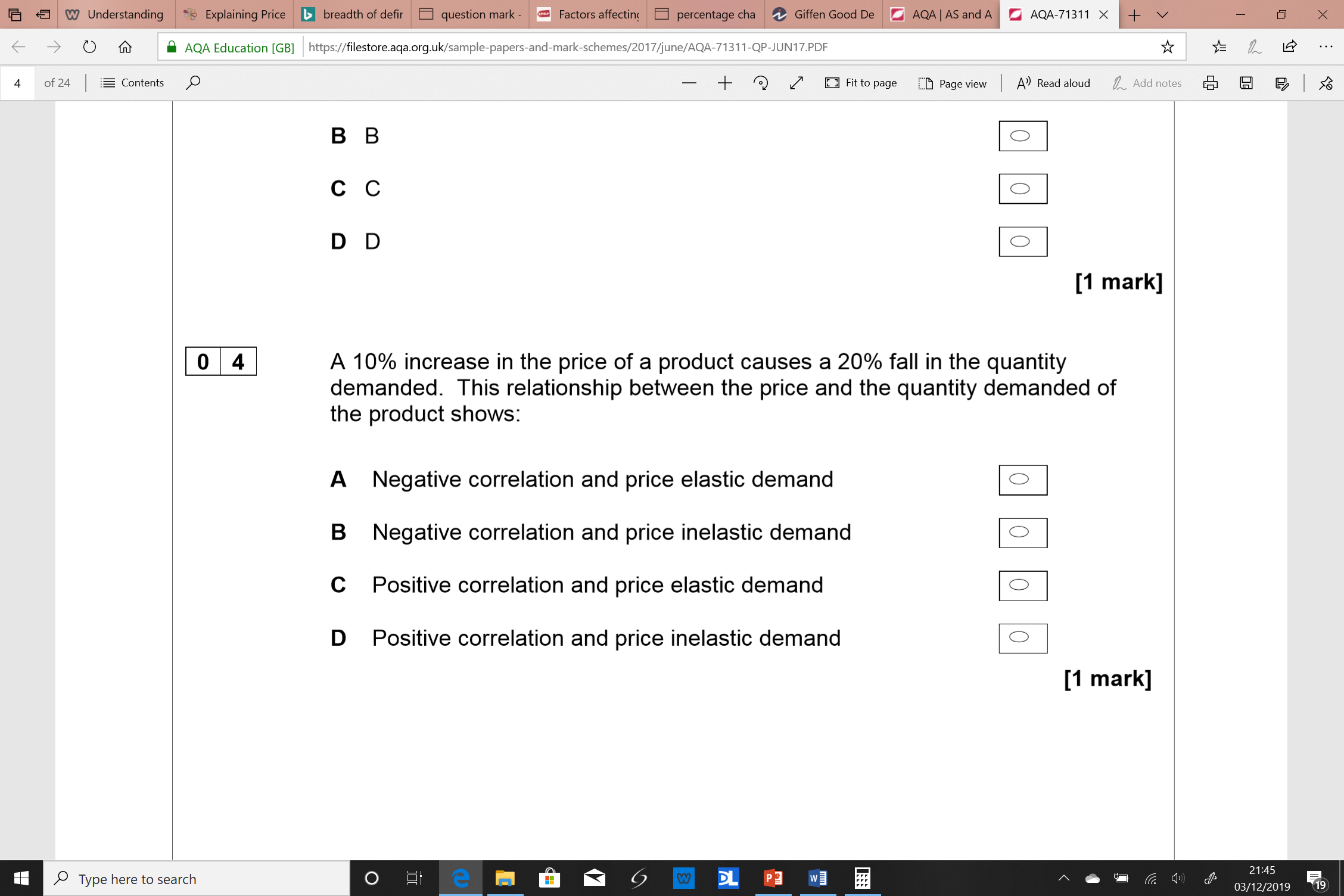 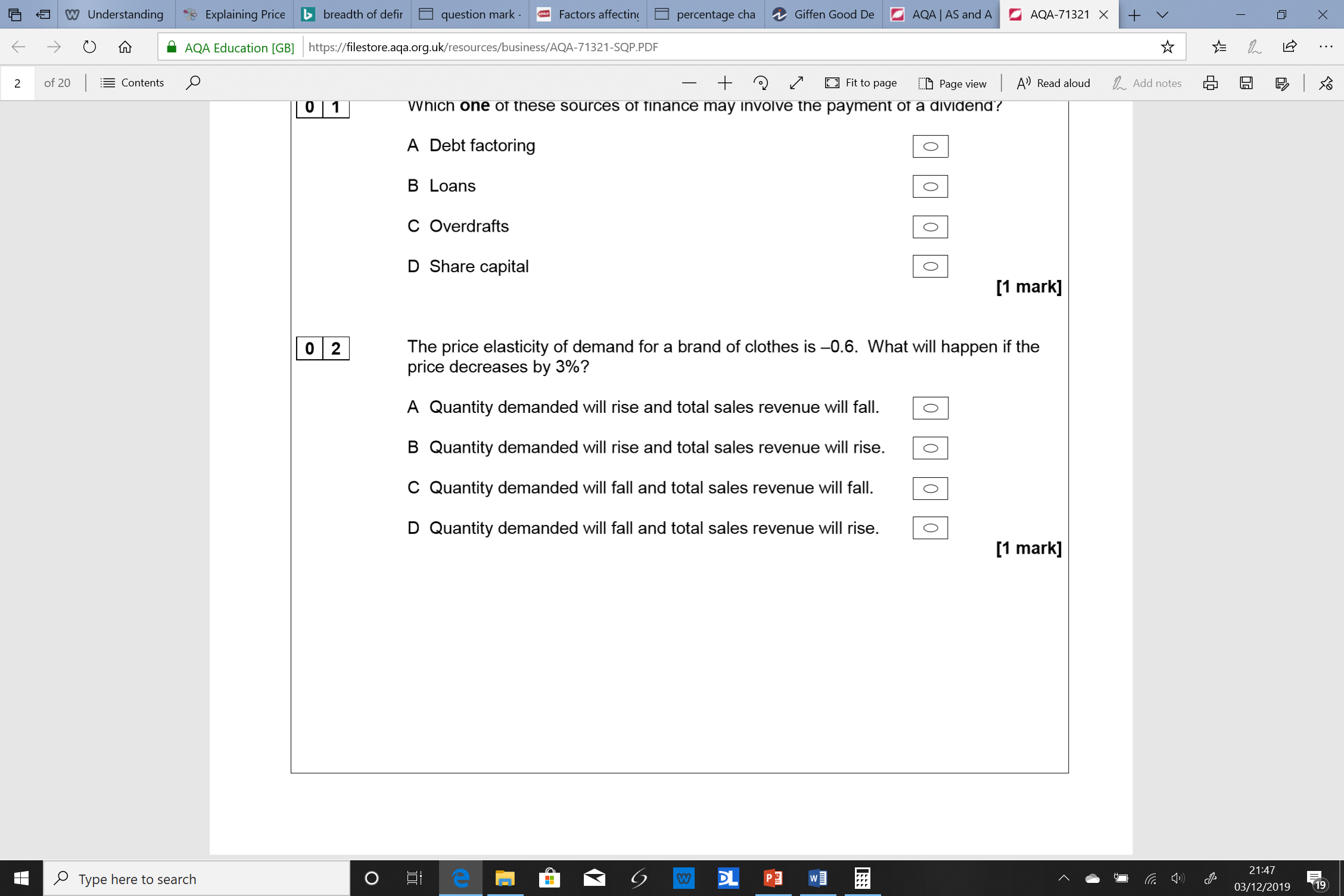 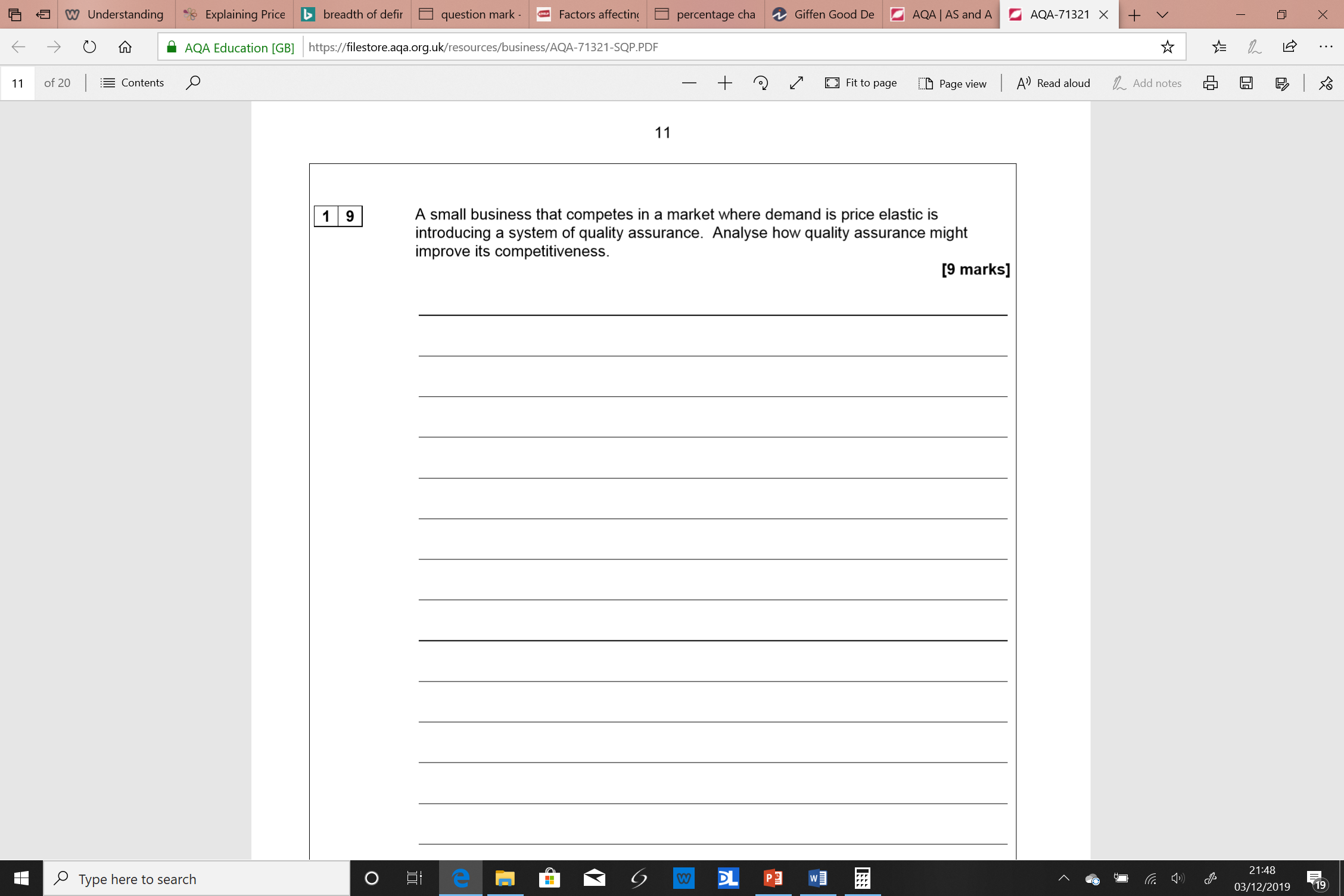